«Дачная столица империи»
Сиверская
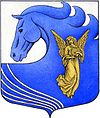 МБДОУ «Центр развития ребенка- детский сад №53» П.Сиверский 
Чахно Наталья Владимировна
Исторические сведения о  поселке на реке Оредеж, относятся к концу 15 столетия. Население этих земель составляли славянские, финско-угорские народы. 
Имя Сиверской тоже весьма древнее. Уже в 1498-99 годах можно встретить  названия деревень- Северско Старое и Северско Новое. Потом эти деревни  станут частями Большой Сиверской(Старосивесрская  и Новосиверская)
 Другой версией происхождения названия поселка, является версия того, что сиверские  земли принадлежали графам Сиверсам.
Развитие Сиверской , как дачной столицей, следует  отнести к началу 19 века, когда в 1857 году  началось строительство Варшавской железной дороги(она связало наше Отечество с Европой). Дорога проходила через Сиверскую и в короткое время здесь все изменилось. Хлынул поток дачников.Условия в дачной столице весьма благоприятные- сосновые леса, чистая рыбная река, дешевые продукты и хорошо налаженный сервис. Воздух богат озоном, излечивает туберкулез.  Гористая местность создает живописные пейзажи, а родники обладают бактерицидными свойствами (химический состав воды близок к составу целебных источников Старой Руссы).В конце 19 века Сиверская становится самой популярной дачной местностью под Петербургом.
До Сиверский ходил паровоз с 4 вагончиками-люкс шоколадного цвета, 1 раз в неделю. В 1857 году была  лишь деревянная платформа, в 1860 году барон Борис Андреевич Фредерикс строит небольшое деревянное станционное здание.  А его сын Владимир построил уже в 1890 году прекрасное станционное здание с крытой платформой, залом ожидания, буфетом, мед. пунктом. Была рядом с вокзалом и маленькая часовня. 
Здание вокзала сохранилось  до наших дней. Часовню закрыли, а в 1930 году  ее разобрали.
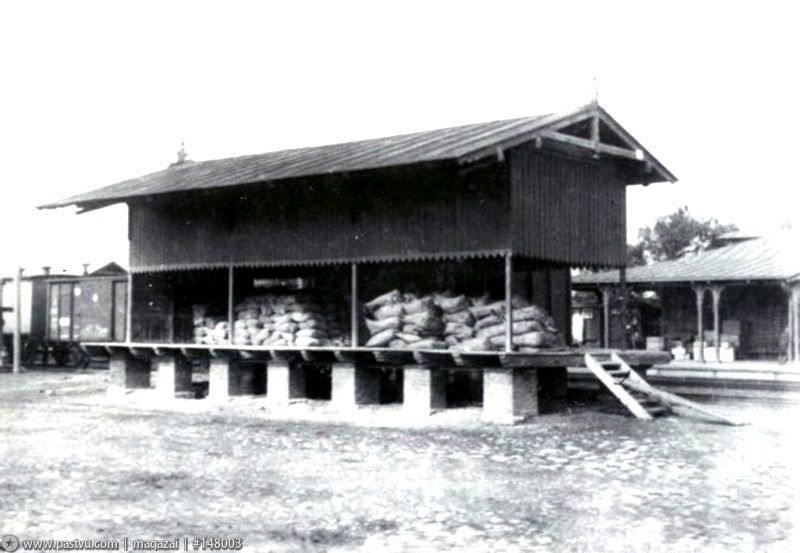 Прибытие поезда на станцию Сиверская 1905 г.
Крытая товарная платформа (1912 год)
Усадьба графа Фредериска  представляла великолепный дом – дворец, с парком, псарней, собственным Зверинцем. До наших дней чудом уцелели фрагменты планировки парка, двухсотлетние деревья – великаны.  В 1917 году дом был национализирован, в нем расположился местный исполком, милиция, в 1922 году во дворец вселились дети- беспризорники(Сиверская школа-колония 2-й ступени).
 Господский дом сгорел при пожаре  в 1937 году. На его месте построен кинотеатр «Юбилейный».
Главной улицей столицей была Церковная улица(Красная). Она протянулась на 3 версты(3км. 130метров). Здесь селилось богатое купечество. Были торговые заведения, трактир, аптека, народная школа, библиотека-читальня.  Дачи на улице были электрифицированы, был телефонный переговорный пункт для связи с Петербургом.  Построен деревянный храм (в честь святых апостолов Петра и Павла). На этой улице снимали дачи поэты, писатели, художники. В Сиверской был даже открыт китайский магазин Цзинь- Лунь. Театральная жизнь всегда занимала особое место в истории  Сиверской. Было шесть театров. Самый Большой театр был на Церковной улице, где пел даже Федор Иванович Шаляпин.Был общественный парк(детский лагерь «Адмиралтеец»), пожарная дружина.
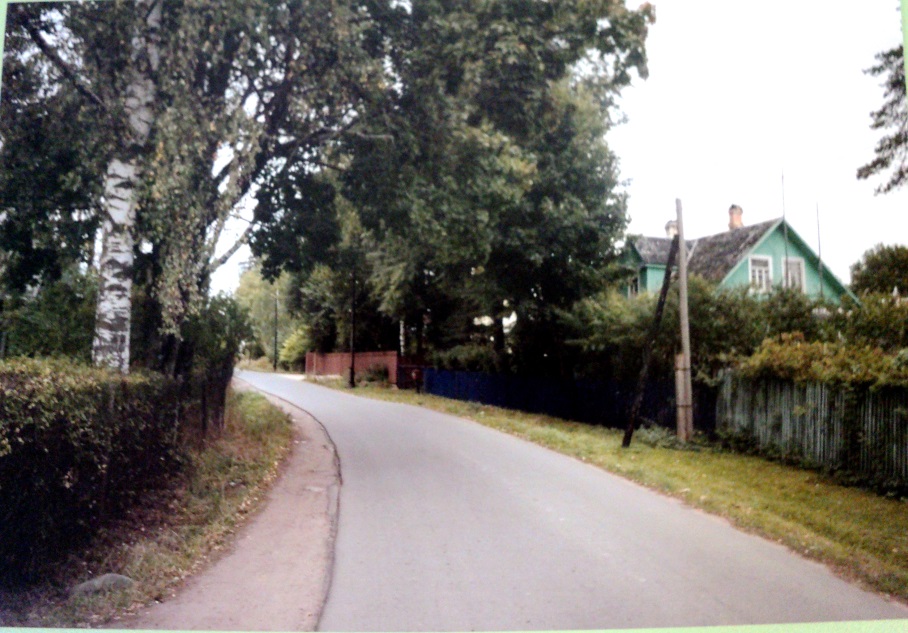 Церковь Петра и Павла(1889 год, строилась на пожертвования  дачников и местных жителей)
В конце 19 века на реке Оредеж   стояла деревянная плотина мельницы, позже превращенная в лесопилку.  Сегодня эта плотина бетонная, она является заброшенной гидростанцией знаменитого оредежского каскада, в свое время насчитывающая шесть электростанций.
От станции до реки вела Вокзальная улица.
 Через реку был пешеходный мост.
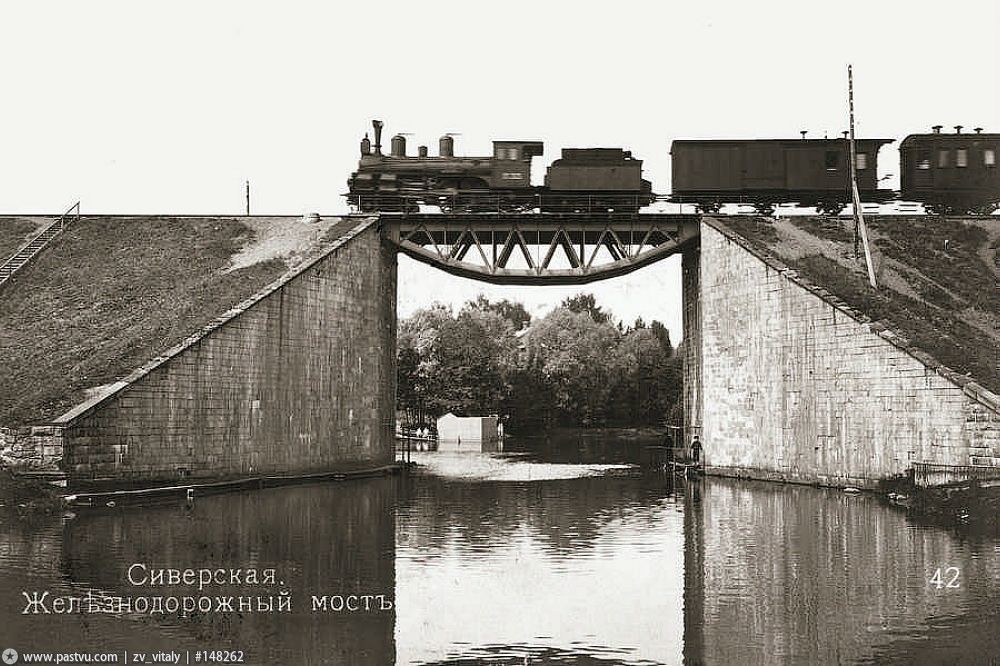 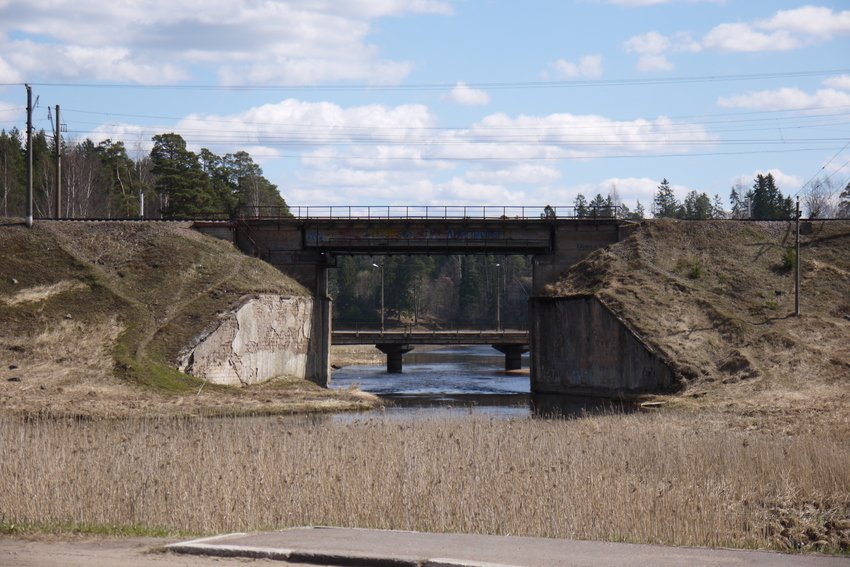 Сиверская Железнодорожный мост 1905 год и 2000 год
Сиверская в 19 веке.
1.Купцы Чикины имели медно-плавильный завод . Медно-плавильное предприятие Чикиных было достаточно известно в регионе и отличалось высоким качеством выпускаемой продукции. Кроме завода в ведении Чикиных было форелевое хозяйство, где в специальных водоёмах (садках) на реке Оредеж выращивалась форель, поставляемая даже к столу императорского Двора.
2. Спичечная фабрика князя Витгенштейна.
3. Мельница и лесопилка барона Фредерикса.
4.Дружная Горка завод химической посуды РИТТИНГ ИВАН ЕФИМОВИЧ  (ИОГАН ФРИДРИХ) 1781-1822(8)? Основатель стекольного завода в посёлке «Дружная горка». Торговая же фирма Риттингов более 50 лет поставляла ко Двору аптечную и лабораторную посуду.
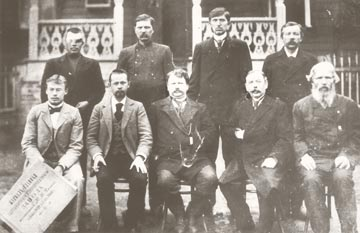 Медно—плавильного завода и усадьбы купцов братьев Александра Ивановича и Ивана Ивановича Чикиных. Это производство перешло к ним от предков, обосновавшихся здесь с середины XIX века. Чикинское предприятие было довольно известным в регионе и славилось отличным качеством выпускаемой продукции. В годы Первой мировой войны завод выполнял военные заказы, здесь впервые в стране был освоен выпуск армейских алюминиевых фляжек.
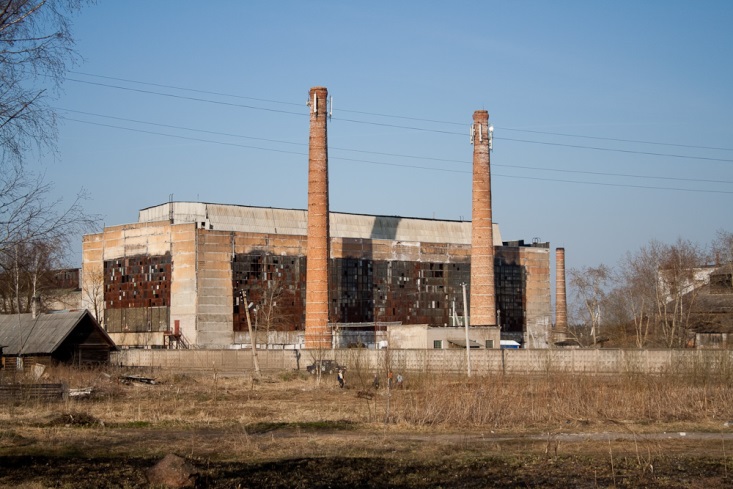 завод  Ритинга
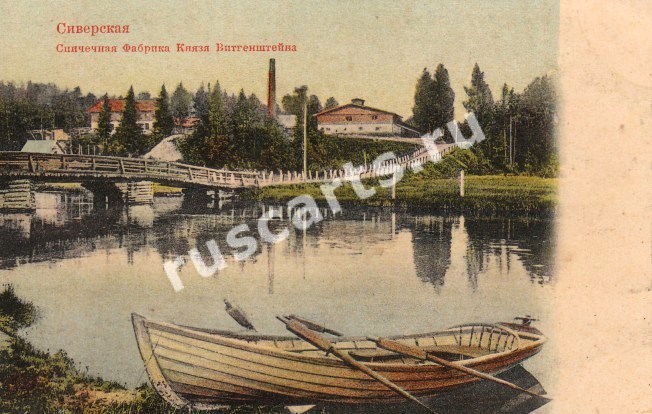 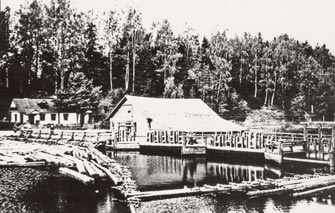 Мельница и лесопилка барона Фредерикса
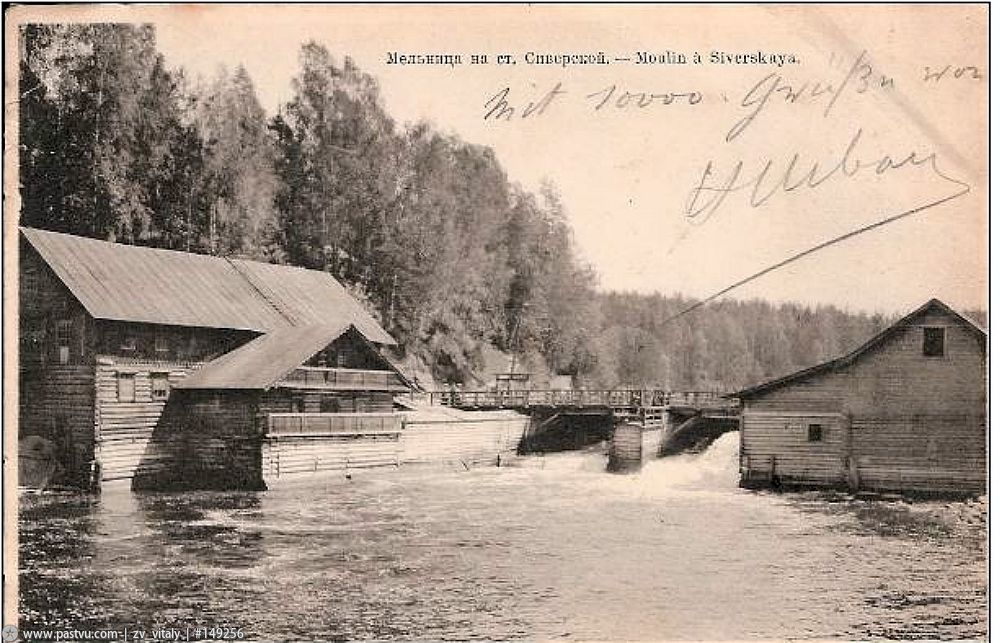 Отдых и развлечения столичной знати.
1. Выступления артистов в театрах, детские праздники и танцевальные вечера с оркестром военной музыки, народные гуляния. 
2. На реке Оредеж, около мельницы была пристань и отдавались лодки для катания.
3 В Орлине были охотничьи кружки, ловля форели
4.  Прогулки дачников на вокзал, для встречи приезжающих и буфет.
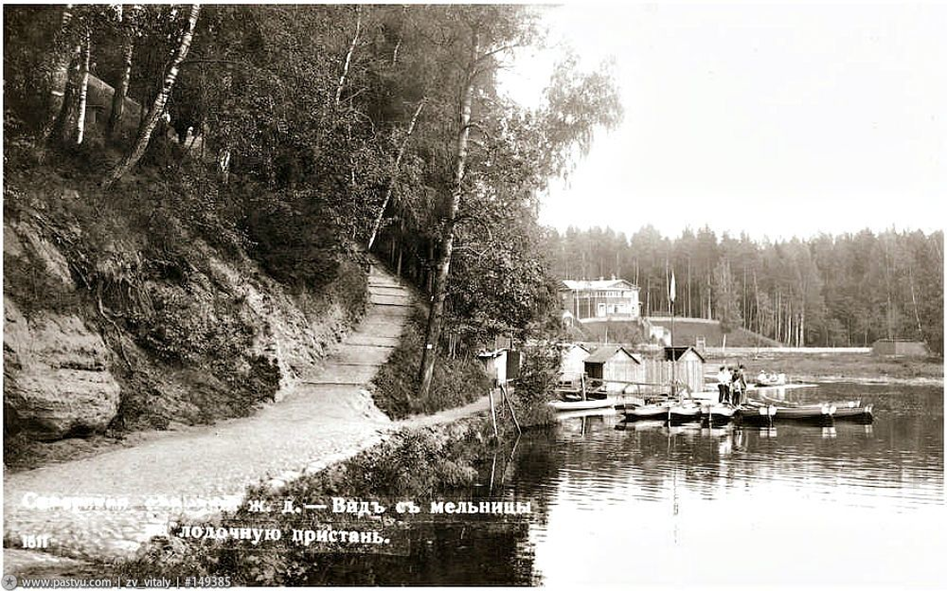 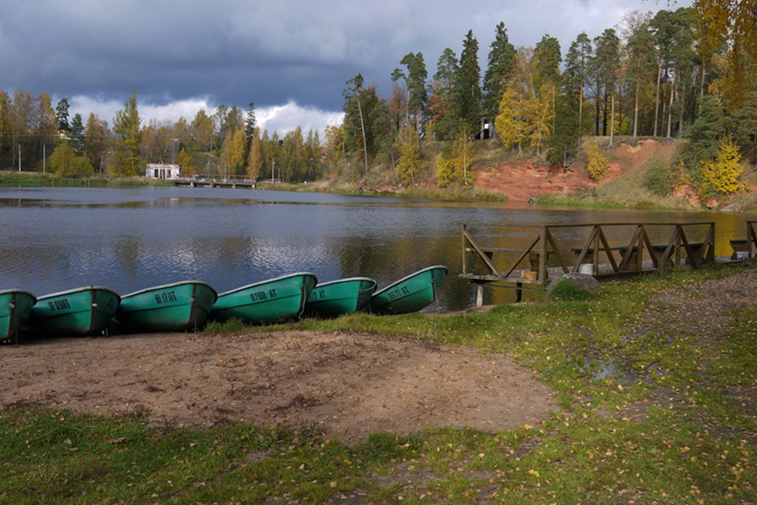 Катание на лодках было одним из самых приятных развлечений отдыхающих, лодка стоила- 30 копеек –час.
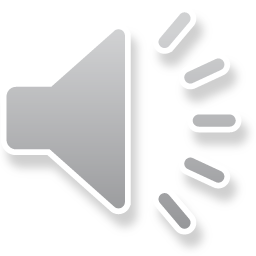 Знаменитые дачники
В порыве ностальгии слёзы лью,                                          Плещеев, Горький, Салтыков-Щедрин
О Сиверской мне не сказать словами                                      В театрах ставили свои рассказы
В душе пою мелодию свою,                                                   В именье Мартинсона блудный сын
Про Оредеж с крутыми берегами                                       Смущал игрой девиц голубоглазых    
Где воздух чист, прозрачная вода                                         И в райских уголках вдоль берегов реки
Природа излучает много света                                              Вздыхали часто юные корнеты
И память отражает, как слюда                                               Амур и нимфы их сюда влекли
Всю красоту, что Шишкиным воспета                                  И Пушкин сочинял для них сонеты
Здесь жил Крамской, Толстой писал стихи                          Вдыхая запах сиверских духов
Набокова пленяла бабочка полётом,                                      Пленяясь чарами брегов чудесных
И помнит Выра ямщиков лихих                                            Взывая сердцем к милости богов
Со свитками царя, летящих мимолётом                                  В церквах венчали девушек прелестных

Романсы, вальсы Шварц здесь написал
Булат с Высоцким голос надрывали
И Евтушенко часто навещал
Друзей на Пушкинском бульваре
Мне опьяняет душу благодать
И тайна этих мест вдруг стала явью
Поэзией живи , прекрасная земля
И потому тебя я так люблю и славлю!
Майков  Аполлон Николаевич
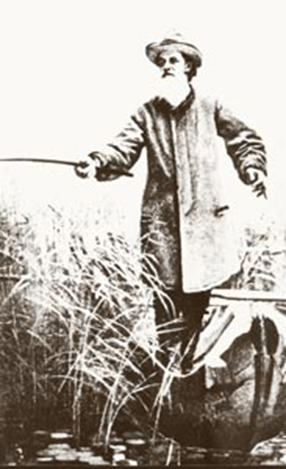 Одним из первых Сиверскую выбрал для своего летнего отдыха замечательный поэт А.Н. Майков. Здесь он поселился вместе с семьей в 1876 году и жил до самой смерти в 1897 году. На бывшей Церковной улице ему принадлежала собственная дача, которая до наших дней не сохранилась. В Сиверской поэт работал, над переводом «Слова о полку Игореве» и написал здесь ряд стихотворений. На оредежских берегах он оставил о себе добрую память. Майков был одним из жертвователей денег на строительство Петропавловской церкви. В 1891 году при храме он основал народную школу. Поэт стоял у истоков открытия библиотеки-читальни, которая была создана в 1900 году, уже после его смерти. Впоследствии почетным попечителем Сиверской народной школы состоял сын поэта Н. А. Майков. До сих пор живописная тропинка, проходящая вдоль обрывистого берега реки Оредежа, рядом с местом бывшей Майковской дачи, называется «Майковской дорожкой». Старожилы утверждают, что это было любимое место его прогулок по Сиверской.
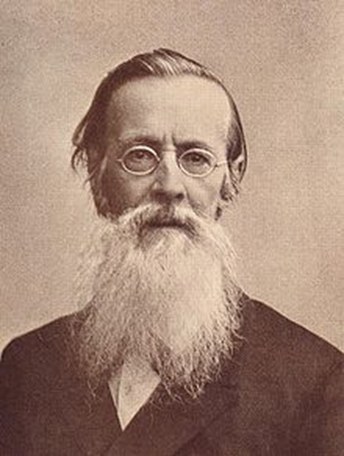 Салтыков-Щедрин Михаил Евграфович (1826 - 1889)
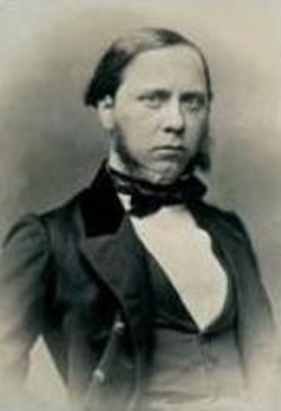 «Место здесь едва ли не лучшее в окрестностях Петербурга, живописное, гористое, прекрасный воздух...», - писал о Сиверской писатель М.Е. Салтыков-Щедрин, живший здесь вместе с семьей летом 1884 года. В одном из писем к П.В. Анненкову, он сообщал: «Живу теперь на даче и вот мой адрес: Петербург, Варшавская железная дорога, станция Сиверская, дача Шперера». Писатель был тяжело болен, но продолжал работать. На Сиверской он написал несколько сказок, повесть«Убежище Монрепо» и свои знаменитые «Пестрые письма». В гостях у Салтыкова-Щедрина бывали многие знаменитые деятели отечественной литературы, втом числе В.М. Гаршин. В настоящее время, точное местонахождение бывшей дачи Шперера, в которой жил Салтыков-Щедрин, не установлено.
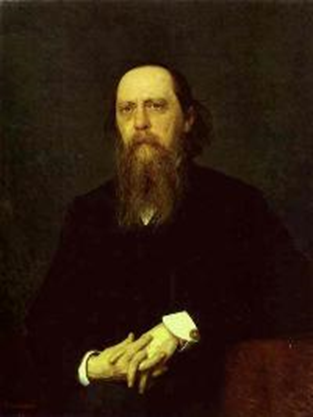 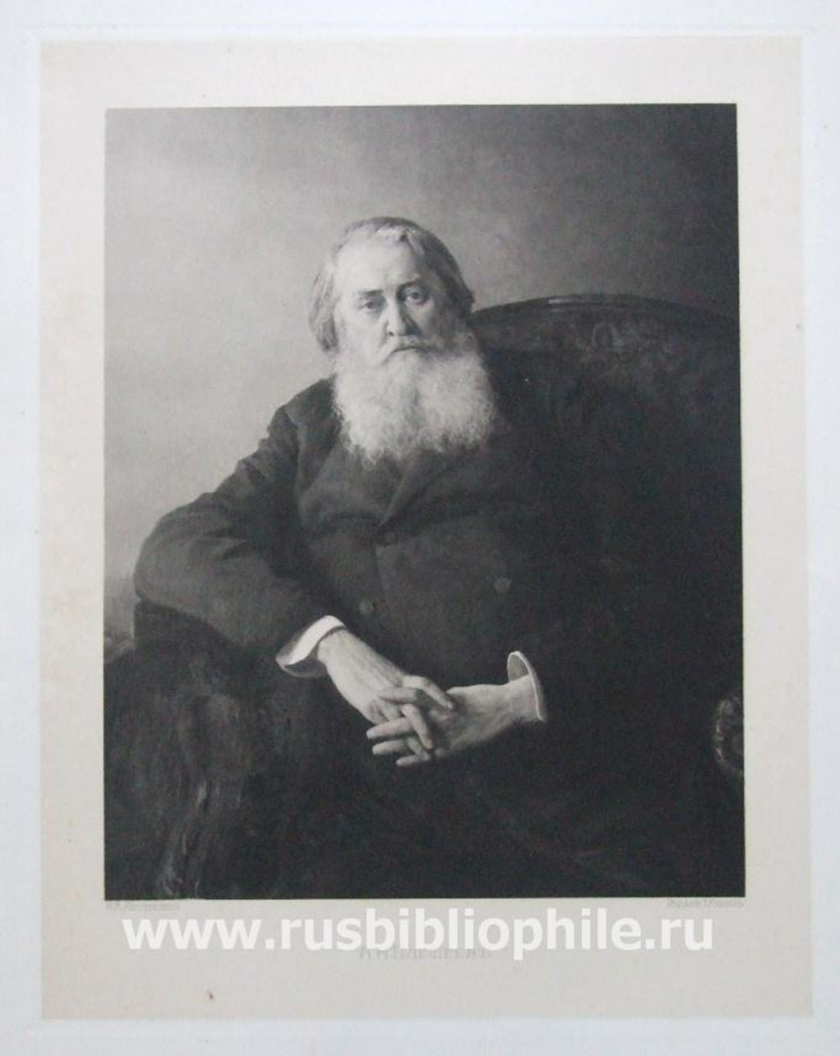 В деревне Старо-Сиверская с 1875 по 1890 годы снимал дачу поэт А.Н. Плещеев. В 1884 году здесь у него гостил поэт С.Я. Надсон. В письме некой NN он написал о Сиверской: «Шуму здесь нет, все очень скромно и тихо. Место очаровательное стоит Швейцарии по красоте...» Бывшая дача Плещеева, расположенная по Большому проспекту не сохранилась. В конце 19 века на сиверской земле бывали писатели И.А. Гончаров, И.Ф. Горбунов и Д.Н. Мамин-Сибиряк. Здесь, на Церковной улице многие годы имел собственную дачу популярный издатель А.Ф. Маркс. На даче доктора А.А. Лучинского, которая находилась на Паркетной улице, бывал в гостях писатель А.П. Чехов. В 1897 году в деревне Старо-Сиверской родился будущий советский писатель К.В. Ананьев.

В селе Орлино, близ Сиверской в 1905 году на даче Дерюгина отдыхал вместе с семьей писатель А.И. Куприн. Приезжал он в эти места и впоследствии. Сиверская упоминается в его рассказе «Начальница тяги» (1911г.)
В начале 20 века В Сиверской отдыхали на дачах поэты и писатели Александр Блок и Владимир Маяковский, Максим Горький и Корней Чуковский, Зинаида Гиппиус и Дмитрий Мережковский, Александр Грин и Анна Ахматова. В деревне Даймище, близ Сиверской снимал дачу поэт Игорь Северянин.

В усадьбах Выра, Рождествено и Батово прошли детские и юношеские годы будущего писателя Владимира Набокова. Сиверская не раз упоминается в его произведениях. Летом 1927 года на Красной улице вместе с семьей снимал дачу Алексей Толстой. По преданию местных старожилов здесь он работал над сказкой «Золотой ключик». Бывшая дача Толстого сохранилась до настоящего времени.
Алексей Николаевич Плещеев 
(1825-1893)
Сиверская. Пионеры на экскурсии у бывшей дачи, в которой в 1927 году отдыхал Алексей Толстой. Фотография конца 1960-х годов.
Среди художников больше всего времени провел на Сиверской И.Н. Крамской. С 1874 года он снимал здесь дачу, а впоследствии построил собственную дачную усадьбу, где плодотворно работал в течение многих лет, до самой смерти. Художник И.Е. Репин, гостивший на даче у Крамского, в своей книге «Далекое-близкое» рассказывал: «Доктора запретили ему летом оставаться в столице... Он покупает землю в живописной местности, на Сиверской станции, и устраивает там превосходную во всех отношениях мастерскую, особо от большого двухэтажного дома для семьи, чтобы не мешали работать...» На Сиверской художник написал картины «Крестьянин с уздечкой», «Мина Моисеев», «Полесовщик» и многие другие. Ему не раз позировал местный житель Мина Моисеев, крестьянин из деревни Большево, скончавшийся в 1885 году в возрасте 101 года. Дача Крамского погибла при пожаре, во время отступления фашистов из Сиверской, в 1944 году.
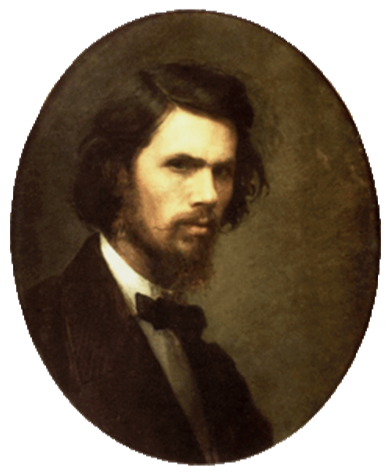 Крамской 
Иван Николаевич
Дача представляла собой деревянное двухэтажное сооружение с большим количеством окон. Обилие света внутри дома было главным требованием художника к своему дому-студии. Дом стоял на Сиверской горе, около железнодорожного моста.
В наше время сохранилась ровно спланированная площадка с четкими откосами и остатками парка вдоль железнодорожной насыпи.
В 1917 году использовали как общежитие  , потом пионерлагерь. После войны дом сожгли.
«Здесь легко дышится, замечательная природа», - писал о Сиверской И.И. Шишкин. В 1874 году художник поселился на даче в деревне Старо-Сиверской, где в это же время отдыхала его будущая жена О.А. Ладога - талантливая художница. В 1880 году они стали супругами и в следующем летнем сезоне приобрели дачную усадьбу в деревне Выра, недалеко от Сиверской.
На Сиверской земле художник очень много работал. Здесь были созданы лучшие его полотна «Рожь» (1878 г.) и «Утро в сосновом лесу» (1889г.). Здесь он написал десятки этюдов. Среди них: «Папоротники в лесу», «Дача на Сиверской», «Бор на берегу реки», «Болото по Варшавской железной дороге» и другие. Дачи Шишкина в Старо-Сиверской, на Выре и в Ново-Сиверской не сохранились.
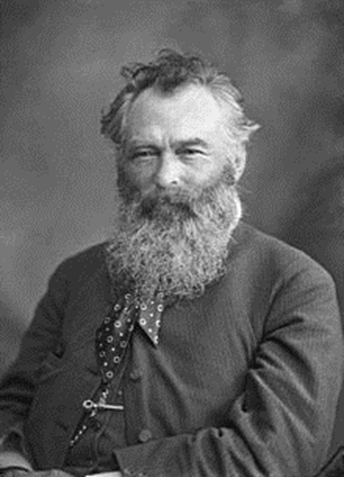 Иван Иванович Шишкин
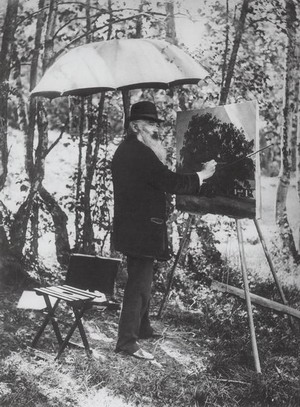 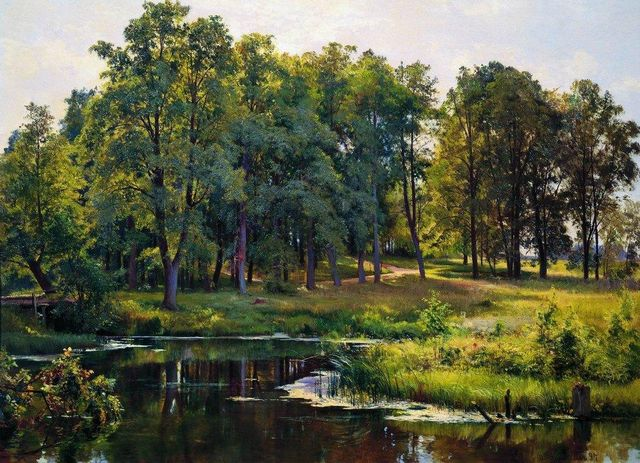 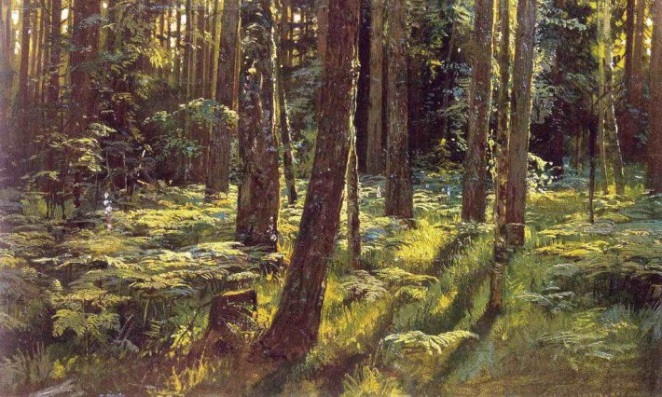 Папоротники в лесу. Сиверская
В Сиверской. В парке
На оредежскйх берегах проводили свой летний отдых многие артисты. Среди них Вера Комиссаржевская, Константин Варламов, Мария Савина и другие. Очень любил бывать на Сиверской Ф.И. Шаляпин. В поселке Карташевская расположена бывшая дача популярного довоенного певца,народного артиста РСФСР Николая Печковского. В летние месяцы он часто выступал в местных театрах и в домах отдыха.
композитор и виолончелист К. Ю. Давыдов,
актриса, народная артистка РСФСР Е.П. Карякина,
композитор и дирижер И.Ф. Стравинский,
знаменитый музыковед М.В. Бражников,
актер и режиссер И.К. Лисенко-Коныч,
народный артист РСФСР Б.Н. Бенцианов.
Наши современники.
«Творенье может пережить творца
  Творец  уйдет ,природой побежденный
Однако образ, им запечатленный,
             Веками будет согревать сердца..»
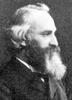 Карл Юльевич Давыдов — русский композитор и виолончелист, директор Санкт-Петербургской консерватории в 1876—1887 гг.
Русская советская актриса. Член КПСС с 1939 года. 
В 1918-1920 гг. была мимисткой Петроградского Малого оперного театра. В 1920-1922 годах - актриса передвижного театра "Драмы и комедии" (под руководством Самарина-Эльского). Одновременно занималась в Школе руссской драмы (класс Е. П. Карпова и Л. С. Вивьена). 
По окончании (1922) была принята в труппу Ленинградского театра им. Пушкина (в 1924-1931 выступала также в опереттах в Малом оперном театре).
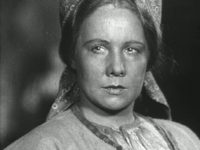 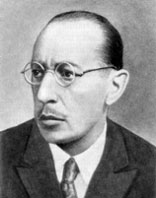 Игорь Федорович Стравинский (1882-1971) — композитор и дирижер. Сын певца (бас) Федора Игнатьевича Стравинского, балеты — «Петрушка» (1911), «Весна священная» (1913)
Бен Николаевич Бенциа́нов (настоящее имя — Бенцион Ноевич Баранчик) (1918 — 2009)
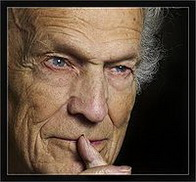 Народный артист РСФСР (1989). Художественный руководитель эстрады Государственного концертно-филармонического учреждения «Петербург-концерт»
Один из сильнейших велосипедистов России Михаил Иванович Дьяков родился в 1872 году в Петербурге. Его первое выступление в велогонках относится к 1890 году.

Обладая превосходными физическими данными и большой настойчивостью в трепировке, М. И. Дьяков быстро выдвинулся в ряды сильнейших велогонщиков того времени. Уже через два года после первого своего выступления па треке М. И. Дьяков завоевал звание чемпиона России. В 1894 и 1895 годах он удерживает это звание за собой. В следующем году он был командирован Царскосельским кружком велосипедистов за границу, в Англию. Здесь М. И. Дьяков одержал несколько крупных побед и выиграл национальный чемпионат Англии по велоспорту. За эти годы Дьяков установил несколько всероссийских и четыре мировых рекорда.
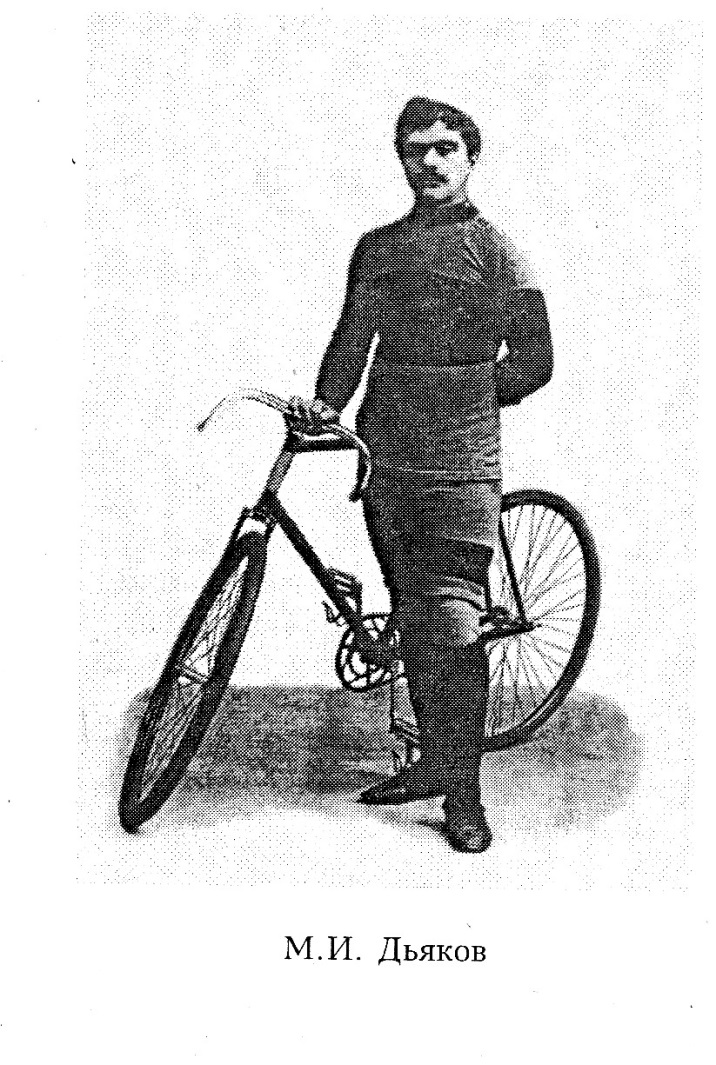 В 1913 году М.И. Дьяков купил дом на углу Республиканского (Фельдмаршальского) проспекта и  улицы Крупской(Дарьинской). Проживал с женой и сыном Михаилом. 
Умер в 1959 году. 
В 1993 году на доме установили мемориальную доску.
В наше время , дом после войны реконструирован 
и передан техникуму-интернату .
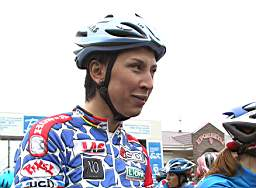 Зульфия Забитова, олимпийская чемпионка.
3 июня 1999 года в посёлке Сиверский прошли открытые чемпионат и первенство Ленинградской области по велоспорту.
Групповые велосипедные гонки в этом посёлке проводятся традиционно, уровень соревнований постоянно возрастает. С каждым годом приезжает всё больше участников, хлопоты организаторов не пропадают даром.
 
Гонки проводятся в центре посёлке на хорошей асфальтированной дороге с подъёмами и спусками, протяжённость круга составляет 3,1 км, у каждой возрастной группы своё количество кругов, соответственно, километров.
Владимир Владимирович Набоков родился в старинной, богатой аристократической семье в Санкт-Петербурге, 23 апреля 1899 года.
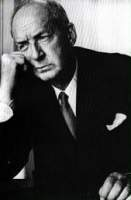 русский и американский писатель, поэт, переводчик, литературовед и энтомолог.
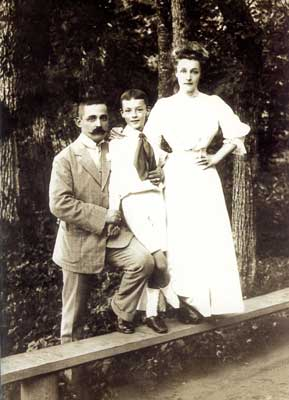 Владимир Набоков опубликовал множество романов, из которых наибольшую известность получили написанные на русском языке "Машенька", "Камера обскура", "Дар", а из созданных на английском - "Лолита", "Пнин" и книга мемуаров "Другие берега". Кроме того, писатель перевел на английский язык "Слово о полку Игореве" и "Евгения Онегина".
Рождествено и Вырская мыза принадлежали семье Рукавишниковых, в усадьбе Батово жили Набоковы.
История усадьбы "Рождествено", получившей свое название по стоявшей в селе церкви Рождества Богородицы, начинается в 1787 г., когда эти земли были пожалованы во владение Н.Е. Ефремову, надворному советнику, правителю канцелярии графа А.А. Безбородко. Усадьба много раз переходила из рук в руки, пока в 1890 г. ее не купил Иван Васильевич Рукавишников - богатейший золотопромышленник, состояние которого оценивалось в миллион рублей золотом.
Еще первый владелец оставил после себя усадебный дом в новом "италианском ("палладиевом") вкусе", сохранившийся до ХХ в. почти без изменений. "...Александровских времен усадьба, белая, с колоннами и по фасаду и по антифронтону, высилась среди лип и дубов на крутом муравчатом холму за рекой..." - писал о рождественском доме В. Набоков. Старинный парк запущен, осталась пара алей старых лип и кленов, одна из которых ведет к красным пещерам и источнику со святой водой. В 1916 году дом в Рождествене достался сыну В.Д. и Е.И. Набоковых, будущему известному писателю Владимиру Владимировичу Набокову.  В 1917 году был местный клуб, потом общежитие техникума. С1978 года- мемориальный музей В.В. Набокова.
Исаак Иосифович Шварц
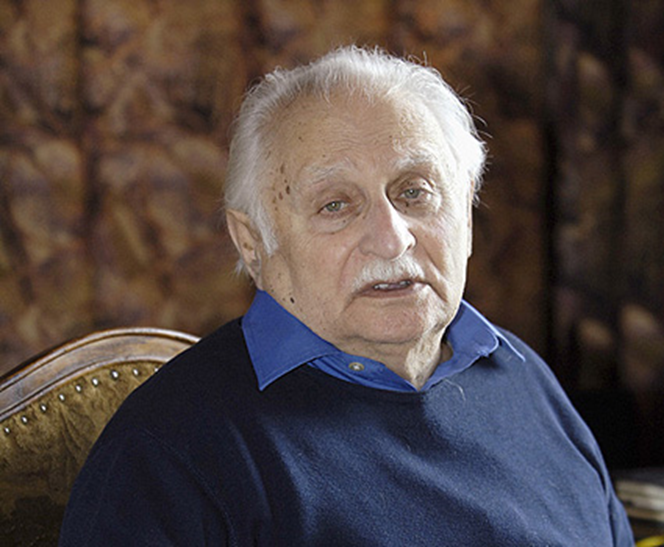 советский и российский композитор. Народный артист Российской Федерации (1996),[1] лауреат Государственной премии России, единственный в стране композитор — трёхкратный обладатель кинопремии Ника. Автор симфонических произведений, а также музыки к двум балетам, более чем 35 спектаклям и 125 фильмам.
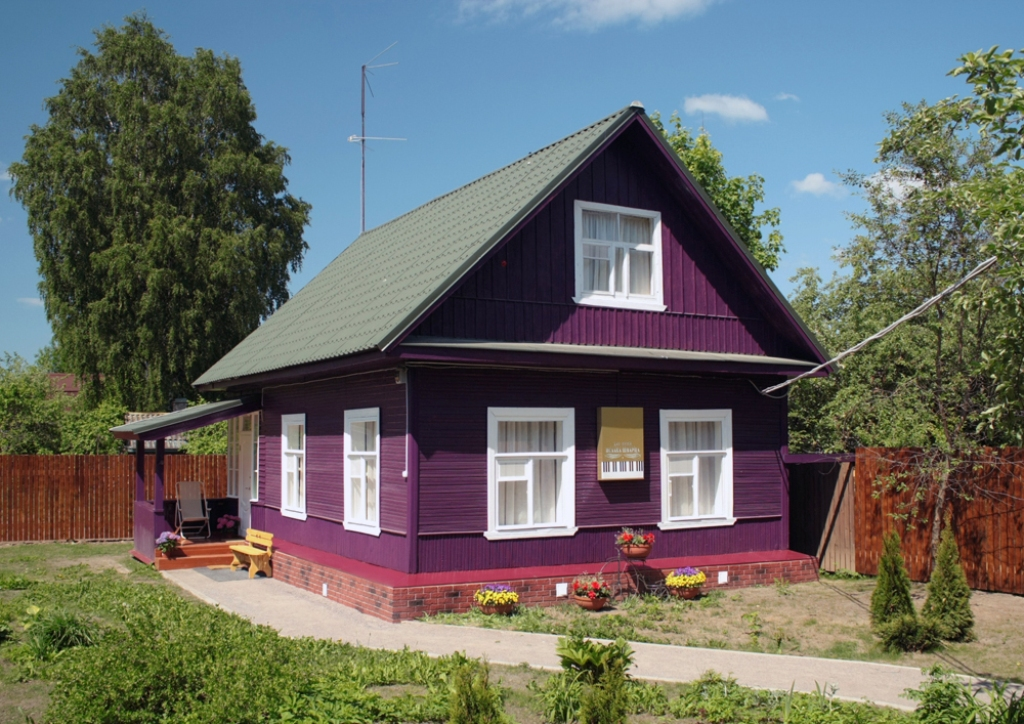 Композитор с 1964 года до конца своих дней жил и работал в посёлке Сиверский. Здесь устраивал творческие вечера. Здесь его посещали: З.Гердт, В.Высоцкий, А.Миронов, А.Куросава, И.Смоктуновский, С.Соловьёв, И.Бродский, Б.Окуджава, В.Мотыль и многие другие творческие деятели и друзья. Здесь им был написан ряд балетов, музыка для спектаклей («Идиот», «Горе от ума», «Не склонившие головы» и «На всякого мудреца довольно простоты» в постановке Г.Товстоногова, «Доходное место» в постановке Р.Сусловича и др.) и кинофильмов («Неоплаченный долг», «Балтийское небо», «Братья Карамазовы», «Живой труп», «Дикая собака Динго», «Семейное счастье», «Бегство мистера Мак-Кинли», «Соломенная шляпка», «Егор Булычов», «Станционный смотритель», «Сто дней после детства», «Дерсу Узала», «Блондинка за углом», Из жизни отдыхающих», «Белое солнце пустыни», «Звезда пленительного счастья», «Обрыв», «Нас венчали не в церкви», «Мелодия белой ночи», «Проверка на дорогах», «Каникулы Кроша», «Необычайное пари», «Не стреляйте в белых лебедей», «Последняя жертва» - всего более 110 картин, многие из которых вошли в золотой фонд отечественного и мирового кинематографа)
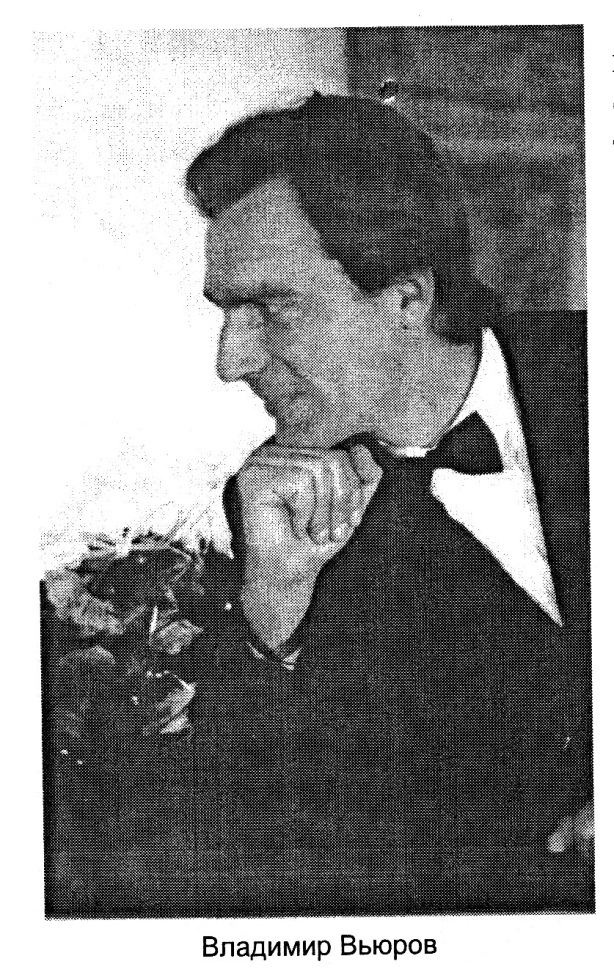 Владимир Вьюров- солист санкт-петербургских оперных театров
Известный художник Александр Златкин вырос и получил образование в Клинцах. Сегодня он проживает и работает в г. Сиверский Ленинградской области.
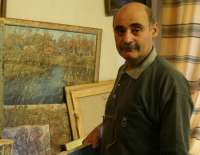 Музей «Дачная столица» находится на улице Красной (бывшая Церковная) в гостевом доме имения немецкого архитектора и живописца Ивана Гольмдорфа. В 1910 году имение у него купил писатель Иван Иванов. Сюда приезжали погостить Блок, Маяковский, Майков, Салтыков-Щедрин, Ахматова, Чуковский, Мережковский, Гиппиус, Надсон, Белый. Отдыхая в Сиверском, великие художники Иван Шишкин написал "Утро в сосновом лесу" и "Рожь", а Иван Крамской – "Мина Моисеев", "Крестьянин с уздечкой" и "Полесовщик".В начале 20 века в усадьбе находились спальни пионерского лагеря. Позднее в здании расположились учебные классы коррекционной школы, находившиеся там до 1988 года. В настоящее время работа над собранием предметов экспозиции музея продолжается. В планах – восстановить первоначальный исторический облик усадьбы.
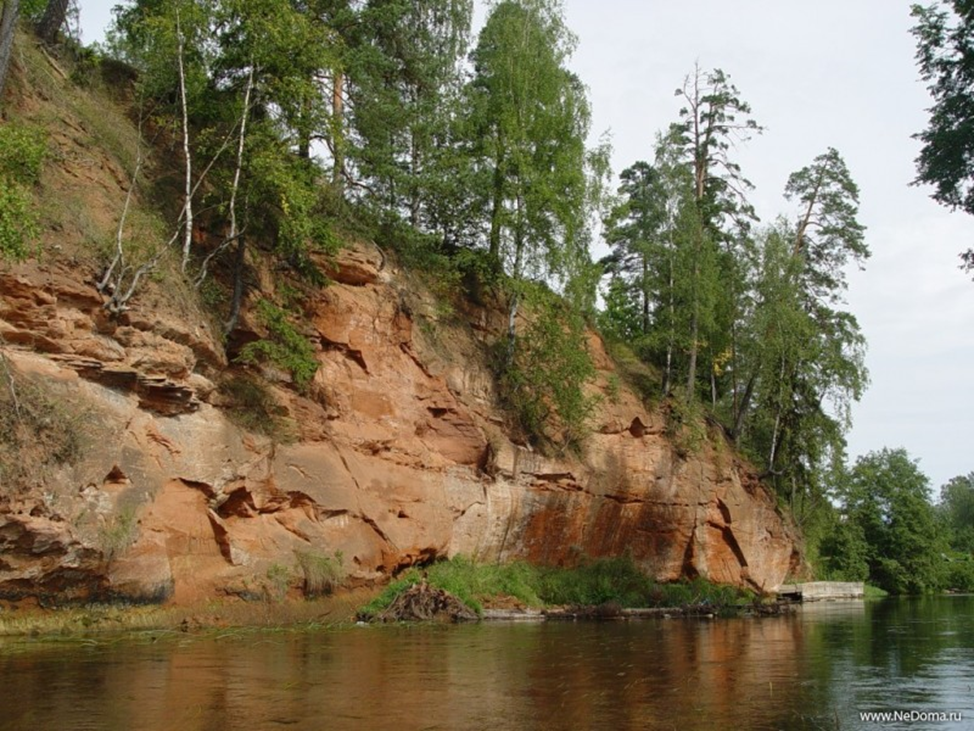 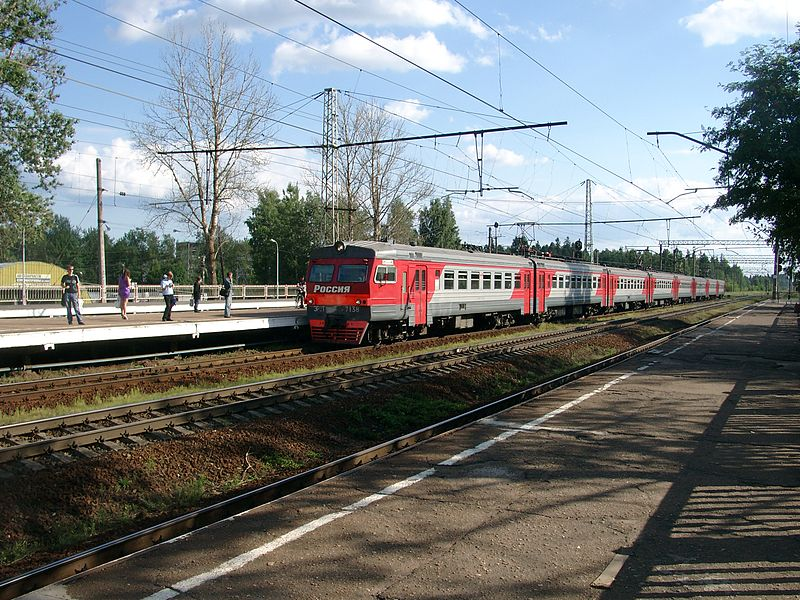 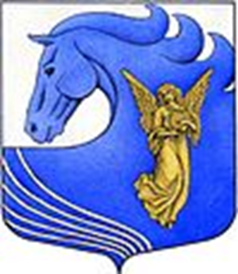 Привет из Сиверской
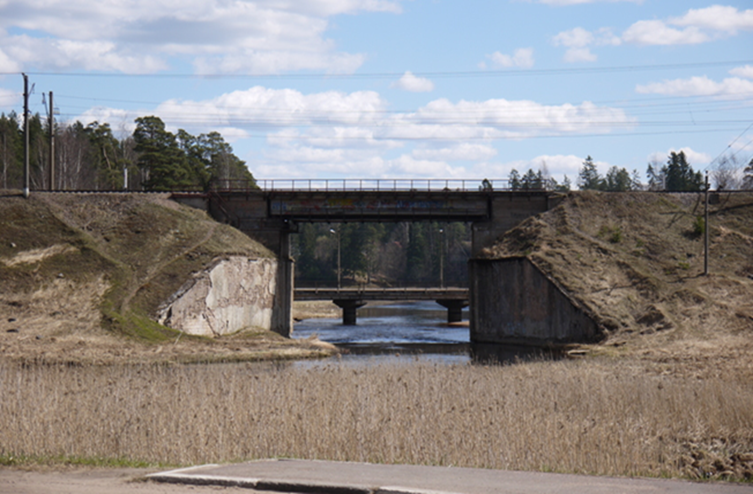 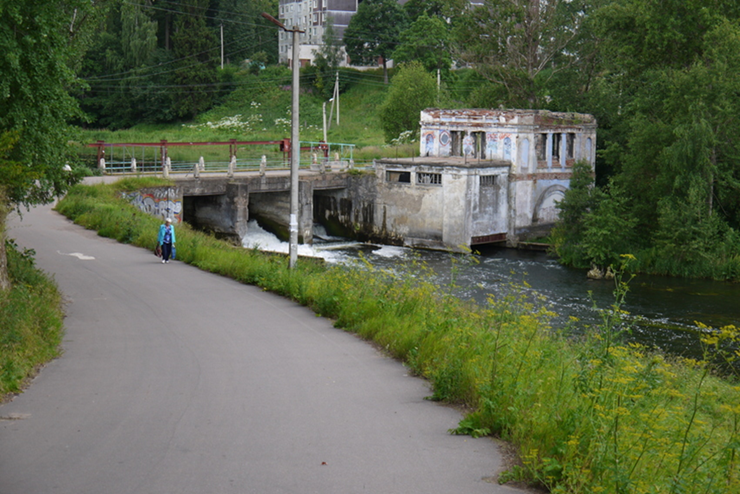 Для меня нет лучше места     Чем поселок наш родной      Здесь проходит мое детство      Тут живем мы всей семьей.                                                                                           Папа, мама, я и брат                                                                                           Очень любим здесь гулять                                                                                           В парке, у реки, в саду                                                                                            На скалистом берегу.
Литература
1. А.А. Сёмочкин «Господин Верхний Оредеж»(том 2)- СПб «Летопись» 2009 год
2. д-р А. А. Лучинский и инженер Н.В.Никитин «Сиверская, дачная местность по варшавской железной дороге» СПб «Сиверское добровольное пожарное общество» 1910 год
3. «Оредеж» литературно- краеведческий альманах. Выпуск №1- СПб ООО «Лига Плюс» 2002 год; выпуск№  3 –СПб  «Гатчина»2005 год
4.Андрей Бурлаков «Туристические  маршруты гатчинского  района» СЦДБ Гатчина 2003 год